“Debt Free”
Matthew 18: 21-35
The Parable of the Unmerciful Servant
21 Then Peter came to Jesus and asked, “Lord, how many times shall I forgive my brother when he sins against me? Up to seven times?” 22 Jesus answered, “ I tell you, not seven times, but seventy-seven times. 
23 Therefore, the Kingdom of Heaven is like a King who wanted to settle accounts with his servants. 24 As he began the settlement, a man who owed him ten thousand talents was brought to him.
Continued
25 Since he was not able to pay, the master ordered that he and his wife and children and all that he had be sold to repay the debt. 
26 The servant fell on his knees before him. ‘Be patient with me,’ he begged, ‘and I will pay back everything.’ 27 The servant’s master took pity on him, canceled the debt and let him go.
3 things to remember about ForgivenessNumber: One
Forgiveness is not the same as forgetting. We may forget, but your forgiving may be sincere even if you still remember. When God forgets our sins, they do not slip out of his memory. He simply does not remember them against us.
3 things to remember about Forgiveness Number: Two
Forgiveness is not justifying, excusing, or understanding why the person acted toward you the way he or she did.
3 things to remember about ForgivenessNumber: Three
Forgiveness is our emotional response to the offender. “Pardon” deals with the consequences of the offense. Unless we have the authority we may not be able to pardon the offense, but we can always forgive.
Denari
Roman silver coin in New Testament times
Equal to a full day’s wages

If a Denari was worth $100, and you worked 100 days, then you would have $10,000

However, the servant owed Talents to the King
Talents
One Talent is equal to 6,000 Denari, and at $100 a day would take 16 years to earn one talent.
So if you made one Denari a day, times 365 days a year, you would have $36,500
Now you have to multiply that yearly salary times 16 years just to equal one talent. 
This would come out to about $600,000 over a 16 year period to equal one talent
Talents
This servant owed the King 10,000 talents
That comes out to 60 million Denari or 160,000 years wages.

In other words, this man was never going to be able to repay that amount of debt.
Matthew 18:28-35
28 But when the servant went out, he found one of his servants who owed him 100 Denari. He grabbed him and began to choke him. ‘Pay back what you owe me!’ he demanded. 29 His fellow servant fell to his knees and begged him, ‘be patient with me, and I will pay you back.’ 30 But he refused. Instead, he went off and had the man thrown into prison until he could pay the debt.
Continued
31 When the other servants saw what had happened, they were greatly distressed and went and told their master everything that had happened. 32 Then the master called the servant in. ‘You wicked servant,’ he said, ‘I canceled all that debt of yours because you begged me to. 33 Shouldn’t you have had mercy on your fellow servant just as I had on you?’
34 In anger his master turned him over to the jailers until he should pay back all he owed. 35 “This is how my heavenly Father will treat each of you unless you forgive your brother from your heart.”
Corrie Ten Boom1892-1983
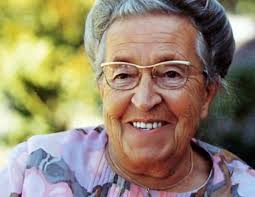